CS 61C: Great Ideas in Computer Architecture (Machine Structures)Intro to Virtual Memory
Instructors:
Vladimir Stojanovic and Nicholas Weaver
http://inst.eecs.berkeley.edu/~cs61c/
1
Agenda
Multiprogramming/time-sharing
Introduction to Virtual Memory
2
Multiprogramming
The OS runs multiple applications at the same time.
But not really: have many more processes/threads than available cores
Switches between processes very quickly. This is called a “context switch”.
When jumping into process, set timer interrupt.
When it expires, store PC, registers, etc. (process state).
Pick a different process to run and load its state.
Set timer, change to user mode, jump to the new PC.
Deciding what process to run is called scheduling.
3
Protection, Translation, Paging
Supervisor mode does things that normal mode can't…
But...
Supervisor mode is not enough to fully isolate applications from each other or from the OS.
Application could overwrite another application’s memory.
Also, may want to address more memory than we actually have (e.g., for sparse data structures).
Solution: Virtual Memory. Gives each process the illusion of a full memory address space that it has completely for itself.
4
What do we need Virtual Memory for? Reason 1: Adding Disks to Hierarchy
Need to devise a mechanism to “connect” memory and disk in the memory hierarchy
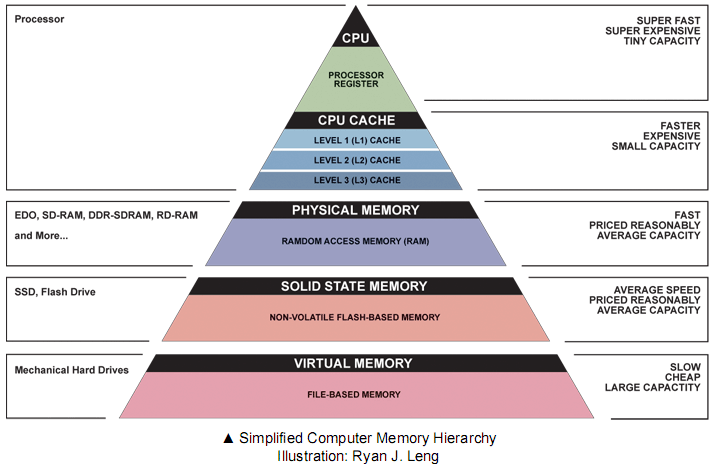 5
What do we need Virtual Memory for? Reason 2: Simplifying Memory for Apps
Applications should see the straightforward memory layout we saw earlier ->
User-space applications should think they own all of memory
So we give them a virtual view of memory
~ 7FFF FFFFhex
stack
heap
static data
code
~ 0000 0000hex
6
[Speaker Notes: Location independent automatically]
What do we need Virtual Memory for? Reason 3: Protection Between Processes
With a bare system, addresses issued with loads/stores are real physical addresses
This means any program can issue any address, therefore can access any part of memory, even areas which it doesn’t own
Ex: The OS data structures
We should send all addresses through a mechanism that the OS controls, before they make it out to DRAM - a translation mechanism
7
VM + Supervisor Mode combine to Create Isolation
Supervisor mode is only entered into at the trap handler
So its always known (and hopefully correct) code that is part of the core operating system
This is why "syscall" generates an exception
Only Supervisor mode can change Virtual Memory mappings
So only the core of the operating system can bypass the protections imposed on memory
These are the invariants necessary for isolation
Anything that can affect these invariants completely compromises the security of the system
8
Address Spaces
The set of addresses labeling all of memory that we can access
Now, 2 kinds:
Virtual Address Space - the set of addresses that the user program knows about
Physical Address Space - the set of addresses that map to actual physical cells in memory
Hidden from user applications
So, we need a way to map between these two address spaces
9
[Speaker Notes: because the programs will issue virtual addresses, but we need physical addresses to access data in DRAM]
Blocks vs. Pages
In caches, we dealt with individual blocks
Usually ~64B on modern systems
We could “divide” memory into a set of blocks
In VM, we deal with individual pages
Usually ~4 KB on modern systems
Now, we’ll “divide” memory into a set of pages
Common point of confusion: Bytes, Words, Blocks, Pages are all just different ways of looking at memory!
10
Bytes, Words, Blocks, Pages
Ex: 16 KiB DRAM, 4 KiB Pages (for VM), 128 B blocks (for caches), 4 B words (for lw/sw)
1 Page
1 Block
Block 31
Word 31
1 Memory
Can think of a page as:
- 32 Blocks
OR
- 1024 Words
Can think of memory as:
- 4 Pages
OR
- 128 Blocks
OR
- 4096 Words
16 KiB
Block 0
Word 0
11
Address Translation
So, what do we want to achieve at the hardware level?
Take a Virtual Address, that points to a spot in the Virtual Address Space of a particular program, and map it to a Physical Address, which points to a physical spot in DRAM of the whole machine
Virtual Address



Physical Address
12
Address Translation
Virtual Address









Physical Address
Address Translation
Copy Bits
The rest of the lecture is all about implementing
13
[Speaker Notes: Phys addr will then go to the cache just like before, cache will split that same addr into TIO. you can think of them completely separately for now. caches work just like before]
PC
D
E
M
W
“Bare” 5-Stage Pipeline
Physical Address
Physical Address
Inst. Cache
Decode
Data Cache
+
Memory Controller
Physical Address
Physical Address
Physical Address
Main Memory (DRAM)
In a bare machine, the only kind of address is a physical address
14
Modern Virtual Memory Systems Illusion of a large, private, uniform store
Protection
several users, each with their private  address space and one or more shared address spaces
		
Demand Paging
Provides the ability to run programs larger than the primary memory

Hides differences in machine configurations
		
The price is address translation on 
each memory reference
OS
useri
Swapping
Store
Primary
Memory
mapping
VA
PA
TLB
15
[Speaker Notes: Portability on machines with different memory configurations.]
Dynamic Address Translation
Motivation
Multiprogramming, multitasking:  Desire to execute more than one process at a time (more than one process can reside in main memory at the same time).
Location-independent programs
Programming and storage management ease	
	 base register – add offset to each address
Protection
Independent programs should not affect
each other inadvertently
	 bound register – check range of access

(Note: Multiprogramming drives requirement for resident supervisor (OS) software to manage context switches between multiple programs)
prog1
Physical Memory
prog2
OS
16
Simple Base and Bound Translation
Segment Length
Bound
Register
Bounds
Violation?
≤
Physical
Address
current
segment
Physical Memory
Logical
Address
Load X
+
Base
Register
Base Physical Address
Program
Address Space
Base and bounds registers are visible/accessible only when processor is running in supervisor mode
17
Load X
Program
Address
Space
Separate Areas for Program and Data
(Scheme used on all Cray vector supercomputers prior to X1, 2002)
Bounds
Violation?
≤
Data Bound Register
data
segment
Logical Address
Mem. Address Register
Physical Address
+
Data Base Register
Main Memory
Bounds
Violation?
≤
Program Bound Register
program
segment
Logical Address
Program Counter
Physical Address
Program Base Register
+
What is an advantage of this separation?
18
[Speaker Notes: Permits sharing of program segments.]
Data Base Register
PC
D
E
M
W
Base and Bound Machine
Prog. Bound Register
Data Bound Register
Bounds Violation?
Bounds Violation?
≤
≤
Logical Address
Logical Address
Decode
Data Cache
Inst. Cache
+
+
+
Physical Address
Physical Address
Program Base Register
Physical Address
Physical Address
Memory Controller
Physical Address
Main Memory (DRAM)
[ Can fold addition of base register into (register+immediate) address calculation using a carry-save adder (sums three numbers with only a few gate delays more than adding two numbers) ]
19
Users 4 & 5 
arrive
Users 2 & 5
leave
OS
Space
OS
Space
16K
user 1
16K
user 1
24K
user 2
24K
user 4
16K
16K
user 4
8K
8K
32K
user 3
user 3
32K
24K
user 5
24K
Memory Fragmentation
free
OS
Space
16K
user 1
24K
user 2
24K
32K
user 3
24K
As users come and go, the storage is “fragmented”. 
  Therefore, at some stage programs have to be moved
  around to compact the storage.
20
[Speaker Notes: Called Burping the memory.]
page number      offset
1
0
3
2
Paged Memory Systems
Processor-generated address can be split into:
A page table contains the physical address of the base of each page
0
0
Physical Memory
1
1
2
2
3
3
Address Space
of User-1
Page Table 
of User-1
Page tables make it possible to store the pages of a program non-contiguously.
21
[Speaker Notes: Relaxes the contiguous allocation requirement.]
OS
pages
User 1
VA1
Page Table
User 2
VA1
Page Table
Physical Memory
VA1
User 3
Page Table
free
Private Address Space per User
Each user has a page table 
 Page table contains an entry for each user page
22
[Speaker Notes: OS ensures that the page tables are disjoint.]
Where Should Page Tables Reside?
Space required by the page tables (PT) is proportional to the address space, number of users, ...
Too large to keep in cpu registers

Idea: Keep PTs in the main memory
Needs one reference to retrieve the page base address and another to access the data word
		 doubles the number of memory references!
Caching helps
	Automatic caching if the processor uses full page tables
	Manual caching controlled by the OS with the Translation Lookaside Buffer (TLB)
23
PT User 1
VA1
PT User 2
User 1 Virtual Address Space
VA1
User 2 Virtual Address Space
Page Tables in Physical Memory
Physical Memory
24
Page Table Tricks…
Can actually have multiple processes referring to the same physical memory
Enables "shared memory" between processes
Page table entry can say "this exists on disk"
When such memory is accessed it triggers an exception instead
The operating system can copy the data into memory ("swap it in") and then resume the trapped instruction
How it gives the illusion of infinite memory
Can use that same method to efficiently read files
File is "memory mapped", when read it is simply paged in like other 
Allows an efficient method to handle large files conveniently
When data is changed can use the same method used to "swap out" unused memory
25
The Ultimate Page-Table Trick:Rowhammer
An unspeakably cool security vulnerability…
DRAM (unless you pay for error correcting (ECC) memory) is actually unreliable
Can repeatedly read/write the same location ("hammer the row" and eventually cause an error in some physically distinct memory location
Can tell the OS "I want to map this same block of memory at multiple addresses in my process…"
Which creates additional page table entries
Enter Rowhammer
It seems all vunerabilities get named now, but this one is cool enough to deserve a name!
26
How RowHammer Works
Process's
Virtual Memory
Step 1: Allocate a single page of memory
Step 2: Make the OS make a gazillion page-table entries pointing to the same page
Step 3: Hammer the DRAM until one of those entries gets corrupted
Now causes that memory page to point to a set of page table entries instead
Step 4: Profit
Well, the ability to read and write to any physical address in the system, same difference
Physical Memory
…
27
Clicker Question…
So how cool is this?
A -> Supercool
E -> Eh, whatever
28
In Conclusion
Once we have a basic machine, it’s mostly up to the OS to use it and define application interfaces.
Hardware helps by providing the right abstractions and features (e.g., Virtual Memory, I/O).
If you want to learn more about operating systems, you should take CS162!
What’s next in CS61C?
More details on I/O
More about Virtual Memory
29